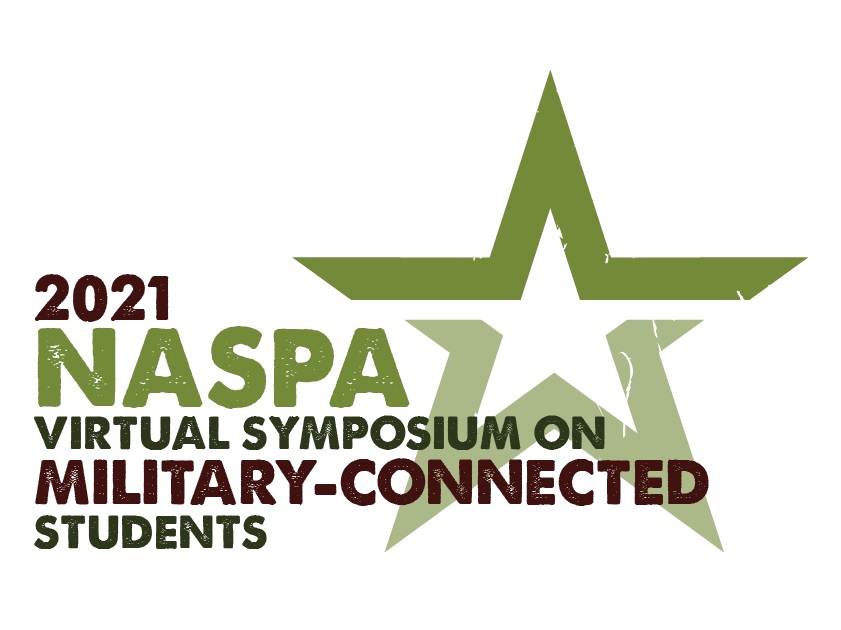 Veterans Navigating Transition Journeys into Corporate Leadership – Emerging Implications for Higher Education

Will Baas
February 24-26, 2021 | Virtual
Veterans Navigating Transition Journeys into Corporate Leadership – Emerging Implications for Higher Education
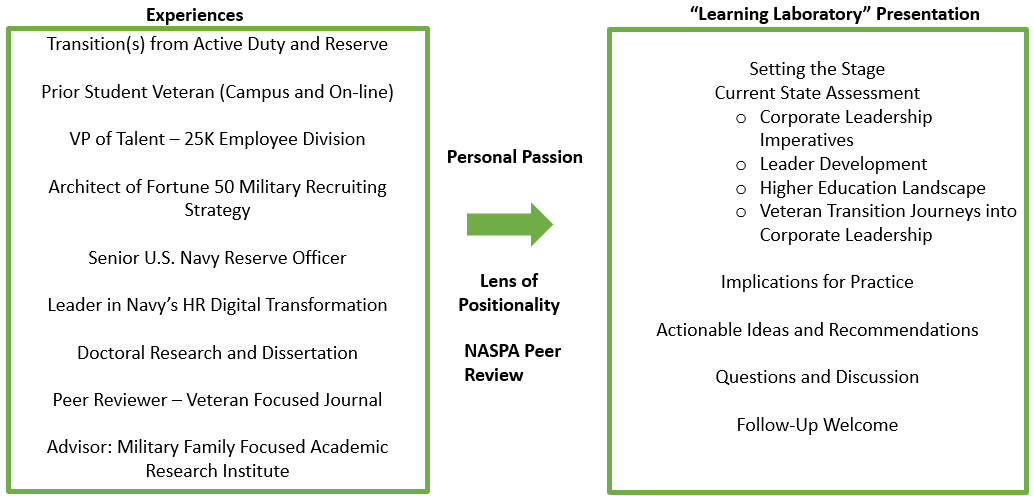 Veterans Navigating Transition Journeys into Corporate Leadership – Emerging Implications for Higher Education
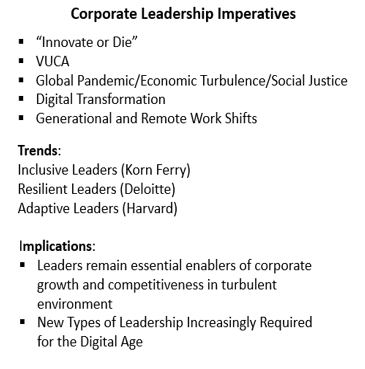 Veterans Navigating Transition Journeys into Corporate Leadership – Emerging Implications for Higher Education
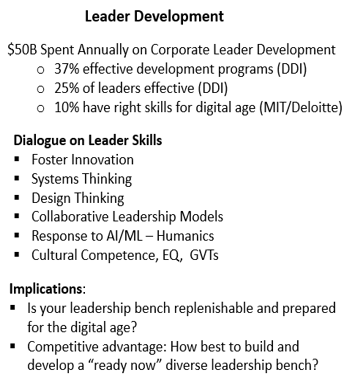 Veterans Navigating Transition Journeys into Corporate Leadership – Emerging Implications for Higher Education
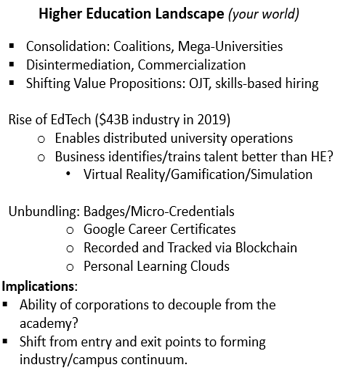 Veterans Navigating Transition Journeys into Corporate Leadership – Emerging Implications for Higher Education
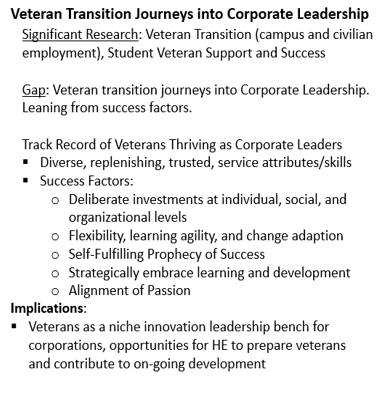 Learning Lab: Actionable Ideas and Tools
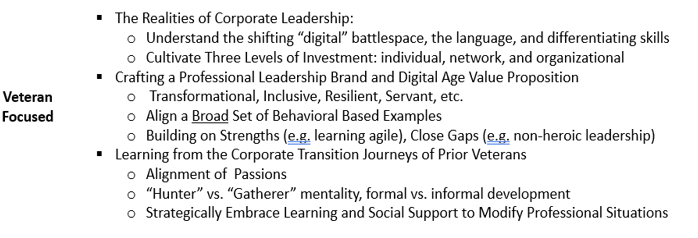 Learning Lab: Actionable Ideas and Tools
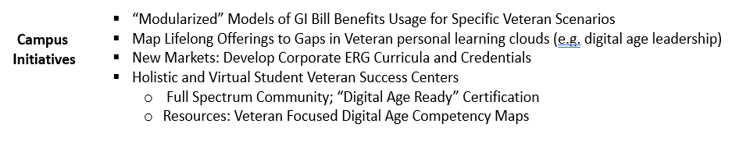 Questions?
williambaas@comcast.net

www.linkedin.com/in/willbaas